ساخت اینفوگرافیک در پاورپوینت
عنوان
متن شما متن شما
متن شما متن شما
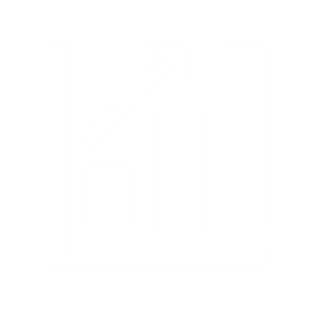 عنوان
متن شما متن شما
متن شما متن شما
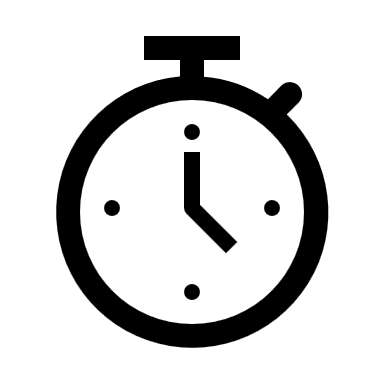 02
01
عنوان
متن شما متن شما
متن شما متن شما
عنوان
متن شما متن شما
متن شما متن شما
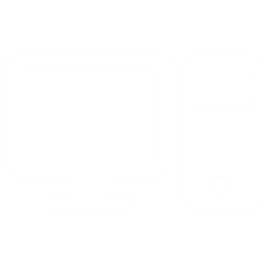 04
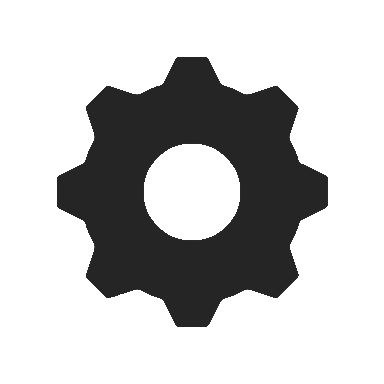 03
عنوان
متن شما متن شما
متن شما متن شما
عنوان
متن شما متن شما
متن شما متن شما
06
05
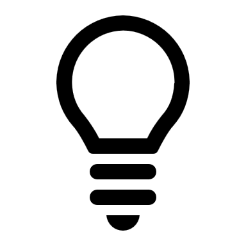 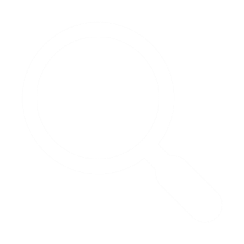